The New Auditor’s Report
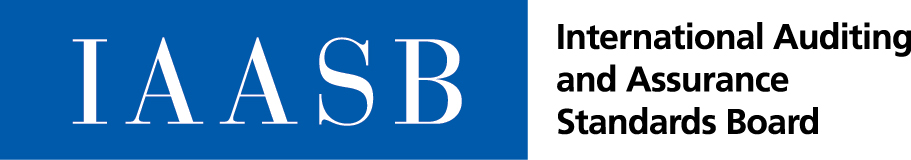 Jim Sylph
IAASB Auditor Reporting Implementation Working Group Co-Chair
Turkish Accountancy Forum June 1, 2016
Why Change the Auditor’s Report?
Improve relevancy of audit
Enhance communicative value to users
Stimulate more robust interactions and communication between auditor and entity
Improve audit quality and professional skepticism
Enhance preparer focus on key risk areas and disclosures
Clarify responsibilities, and improve understanding of audit
The Journey Thus Far ‒ The Global Landscape
UK – Enhanced reporting by auditor, management and TCWG (year beg Oct 2012)
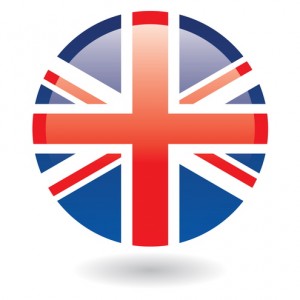 Netherlands - Enhanced auditor reporting for PIEs, requirements based on ISAs (year-end Dec 2014)
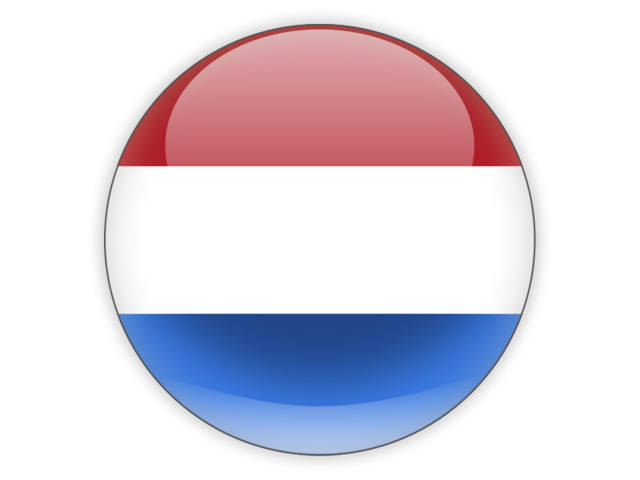 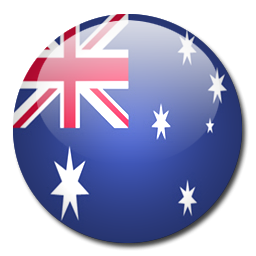 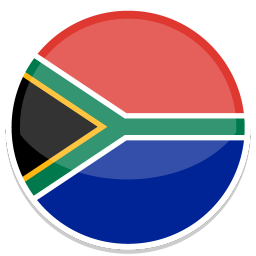 Australia, South Africa, Poland, Germany, Switzerland, Singapore - Some “early birds” with new style audit reports under the ISAs including KAMs
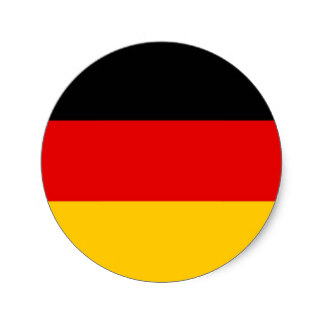 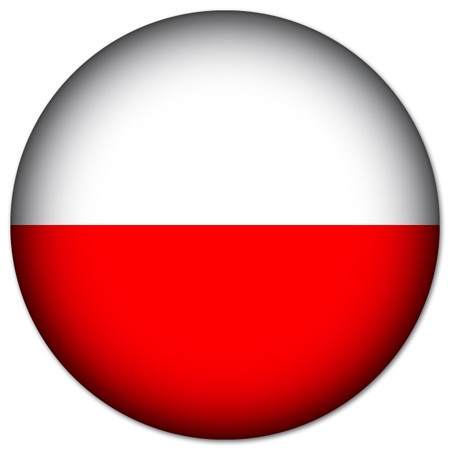 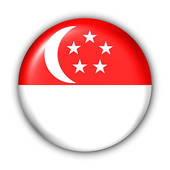 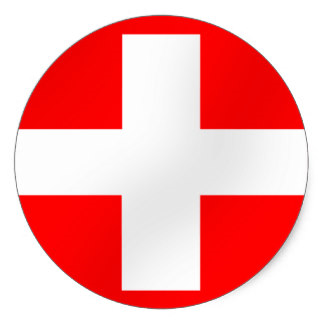 Zimbabwe – mandatory dry runs
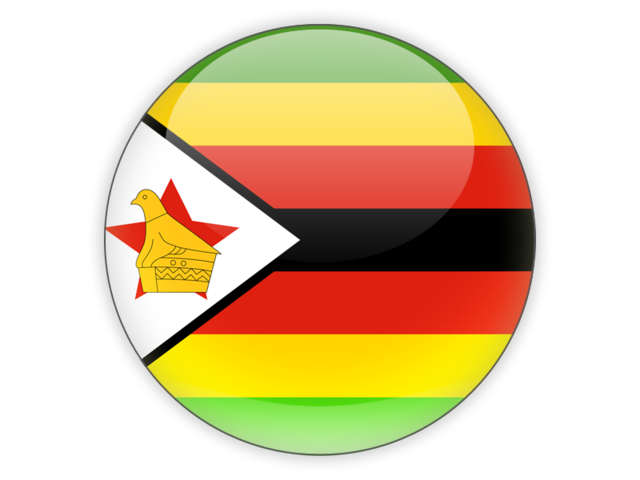 2013
2014
2015
2016
2017
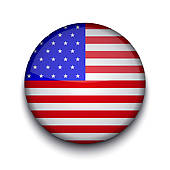 ISAs come into effect for Dec 2016 year ends
May 2016: Re-exposure of auditor reporting proposals
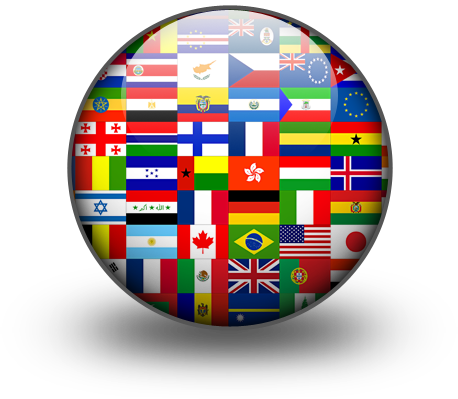 EU – Enhanced auditor reporting for all PIEs come into effect
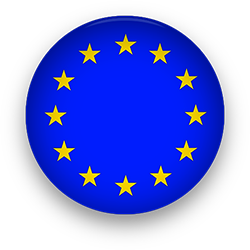 The New Auditor’s Report – What’s Changed
Required for listed entity audits, voluntary for others
Areas of higher risk, significant auditor judgement, matters of significant affect on audit
Communication: why matter is a KAM, how addressed, related F/S disclosures
Documentation: Auditor judgements & decisions on KAM
Matters 
communicated with 
TCWG
Matters that required 
significant auditor attention
Matters of most significance in the audit
KAM – Delivering Entity-Specific Information to Users
Boilerplate; generic language;
not relevant to the entity or the audit
Entity- and audit specific information of increased value
Other Key Features of the New Auditor’s Report
Key Audit Matters
Audit Opinion
Listed entities or voluntary
Present first
Going Concern
Other inform-ation
Respons-ibiliites
Engage-ment partner
Auditor, management and TCWG
Independence and ethical obligations
Identify - listed entities
What we have Heard from Initial Experiences
Some initial evidence of enhanced audit quality, also benefits to corporate governance
a
Positive experience
Now much more engagement between auditor and management
Valued new source of complementary information
Firm procedures need to be determined, early planning and engagement with the entity is critical, write with the audience in mind, becomes easier in successive years
Innovative approaches welcomed--visually appealing reports, information clearly signposted, clear and logical structure
[Speaker Notes: .]
The Relationship between Enhanced Auditor Reporting and Audit Quality
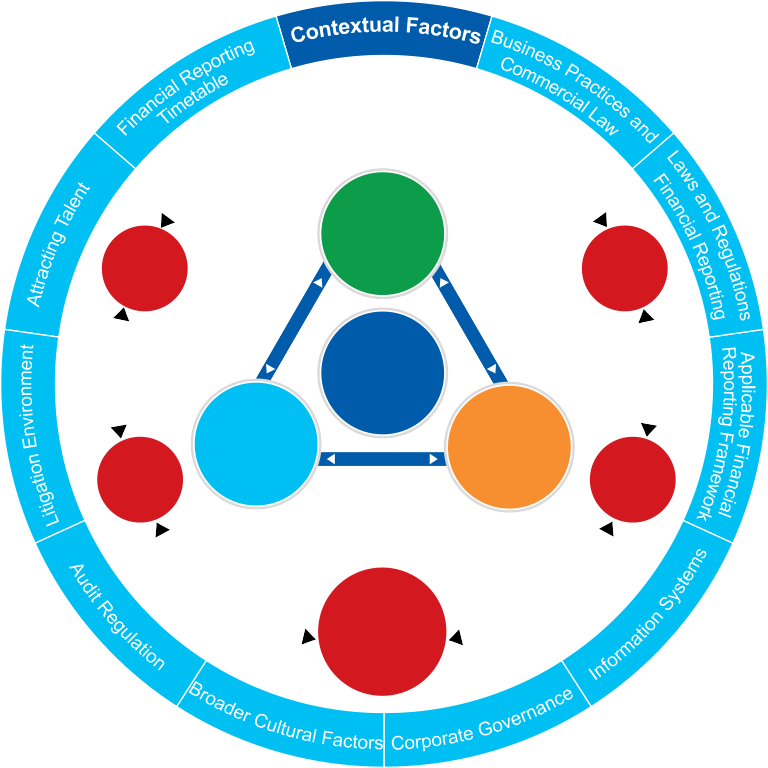 Interactions
Process
Regul-
ators
TCWG
Audit
Quality
Inputs
Outputs
Manage-
ment
Users
Diagram extracted from:
A Framework for Audit Quality: Key Elements that Create an Environment for Audit Quality
February 2014
Auditor
Implementation Resources
Visit www.iaasb.org/auditor-reporting
Auditor Reporting Fact Sheet 
Auditor Reporting “At a Glance”
Basis for Conclusions
Guidance on KAM and Going Concern 
Illustrative KAM examples 
Targeted publications, e.g., “More Informative Auditor’s Reports – What Audit Committees and Finance Executives Need to Know”
….And More
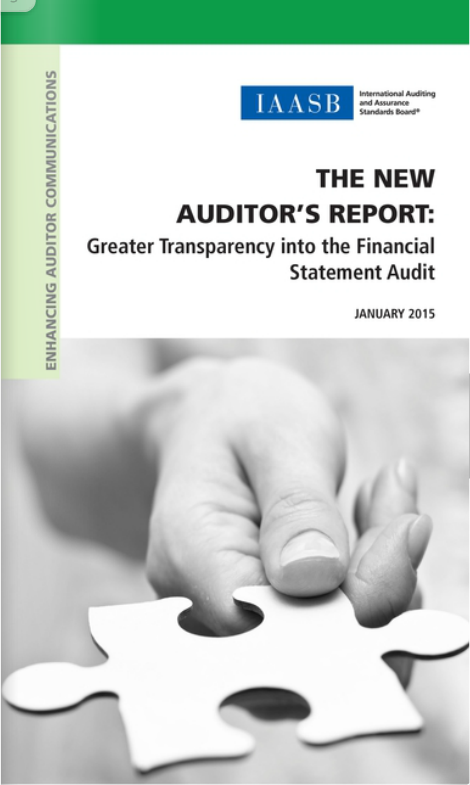 …A Beginning of a Journey
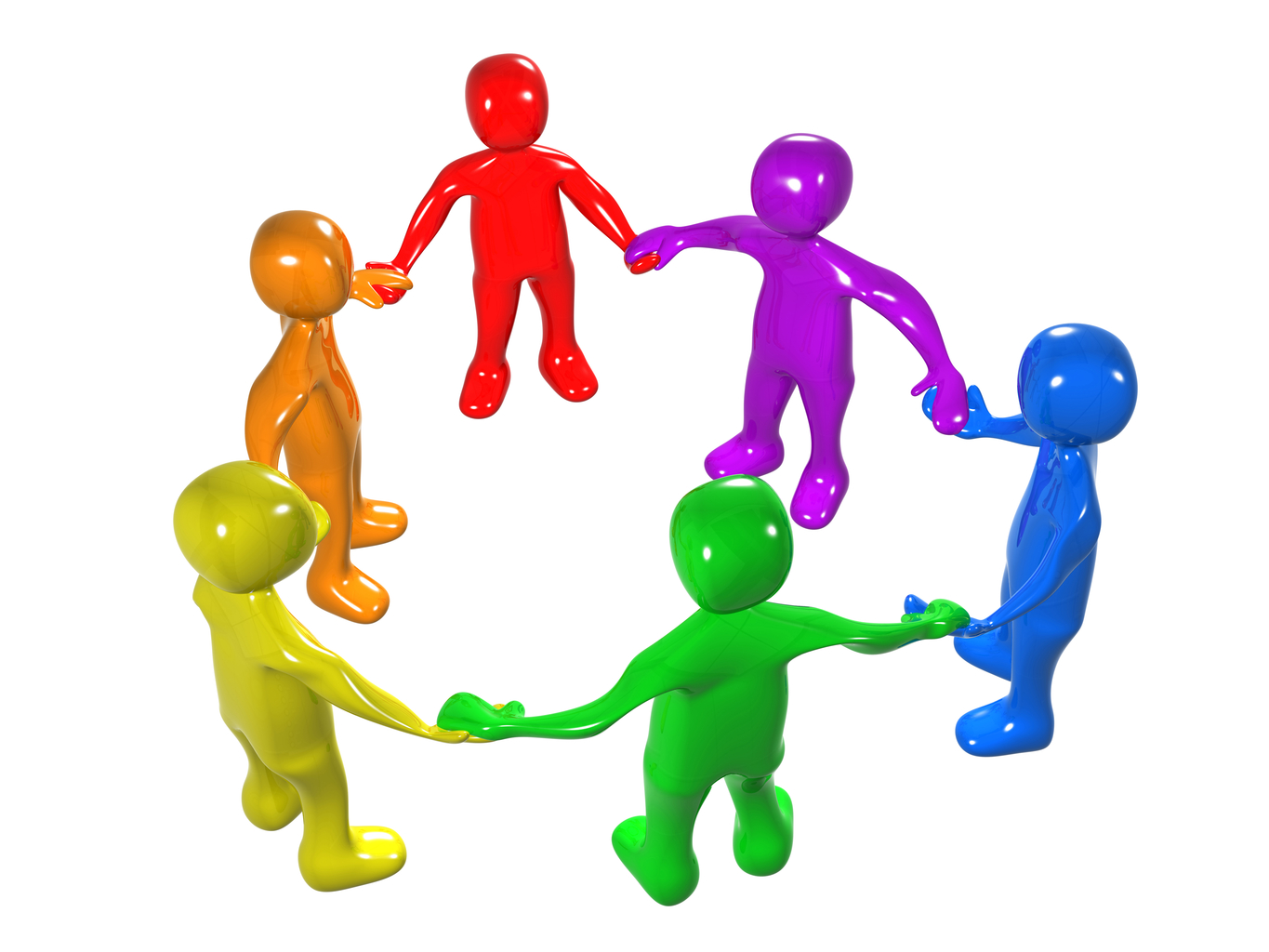 Continuing Improvement to Meet the Public Interest
ISAs fit for purpose
Reinforcing robust communic-
ation
Proactive 
quality 
manage-
ment
Independent 
and challenging 
skeptical mindset
Transparency & 
audit quality